Connaissez-vous les dispositifs et les produits ci-après?
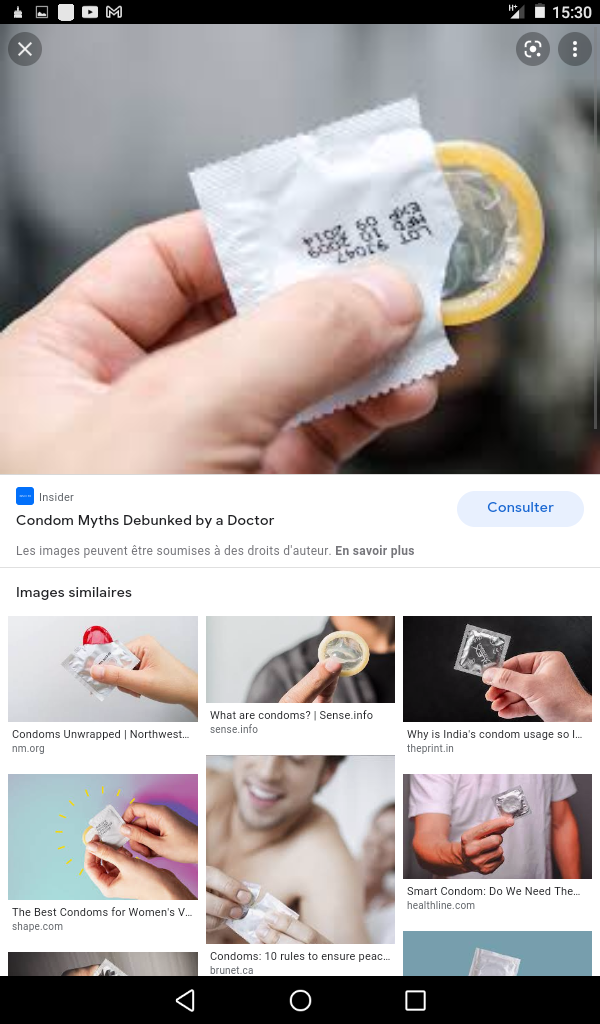 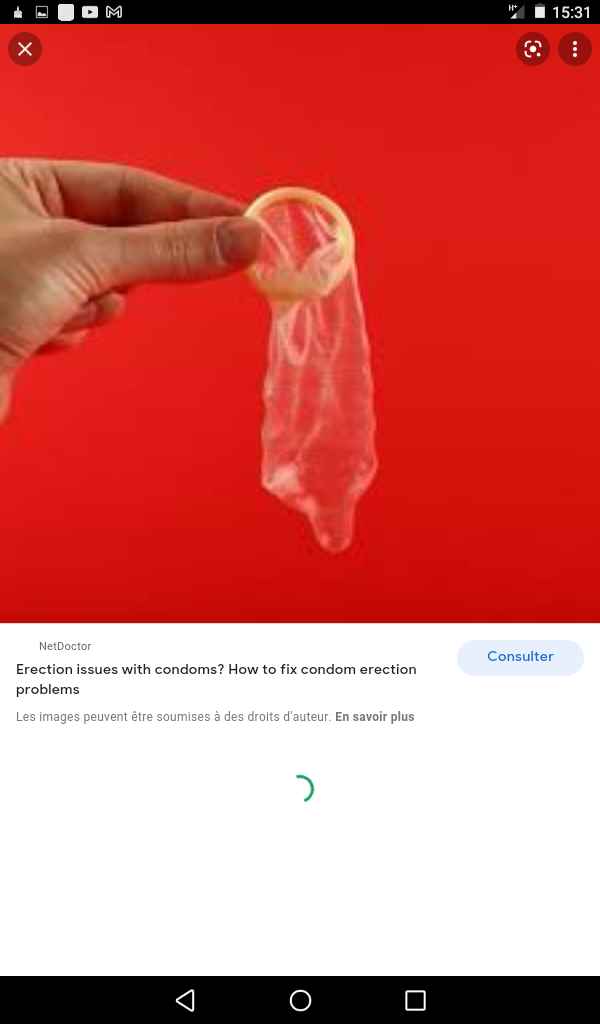 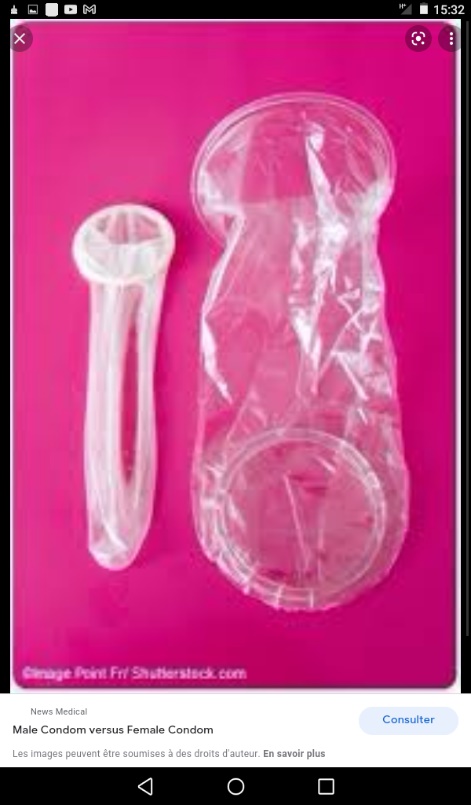 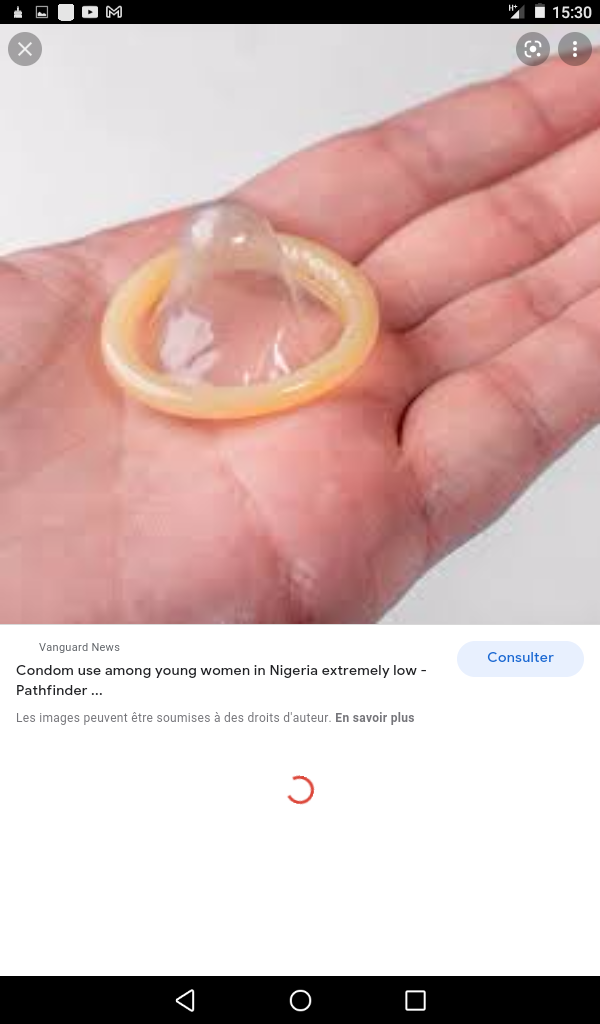 Ce sont des préservatifs 
pour homme et 
pour femme
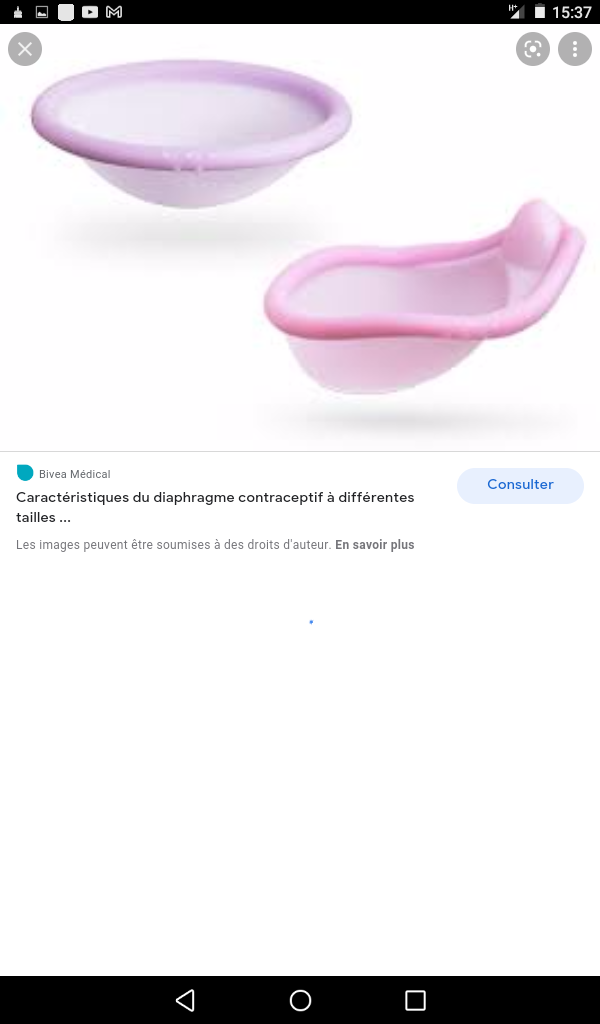 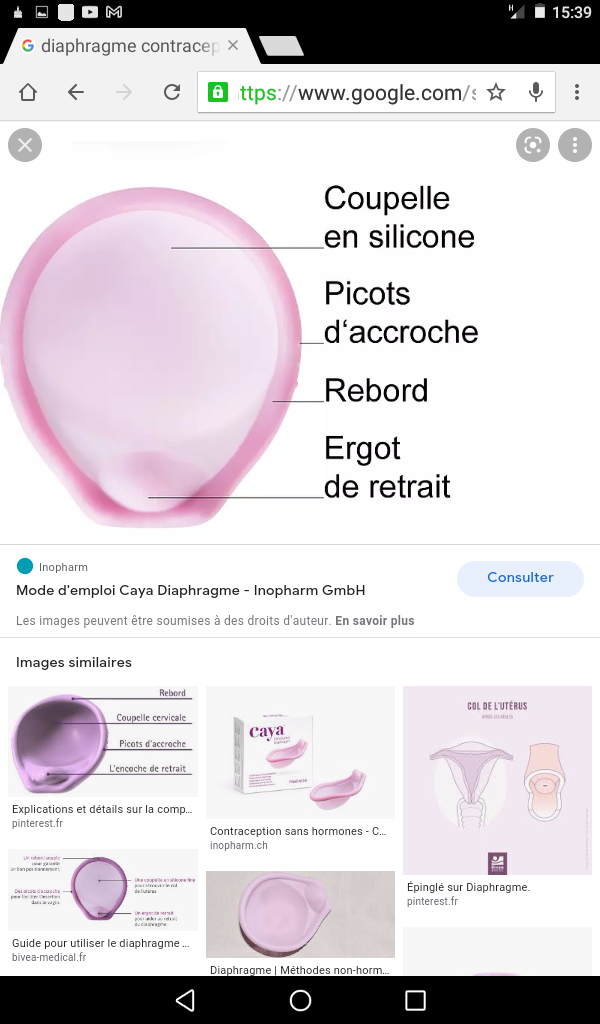 Ce sont des diaphragmes pour femme, placés dans l’appareil génital
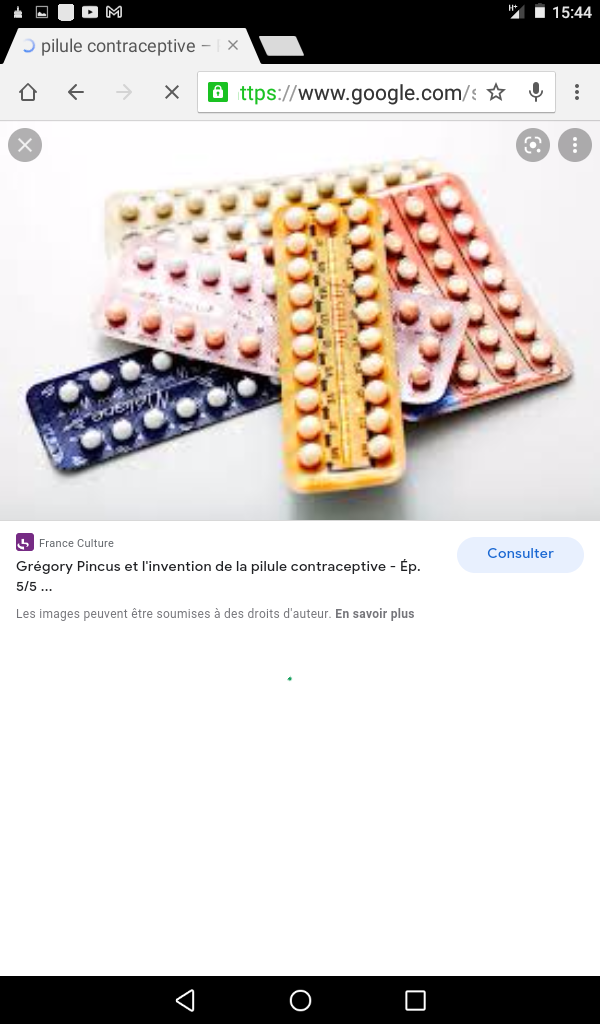 Ce sont des « médicaments »
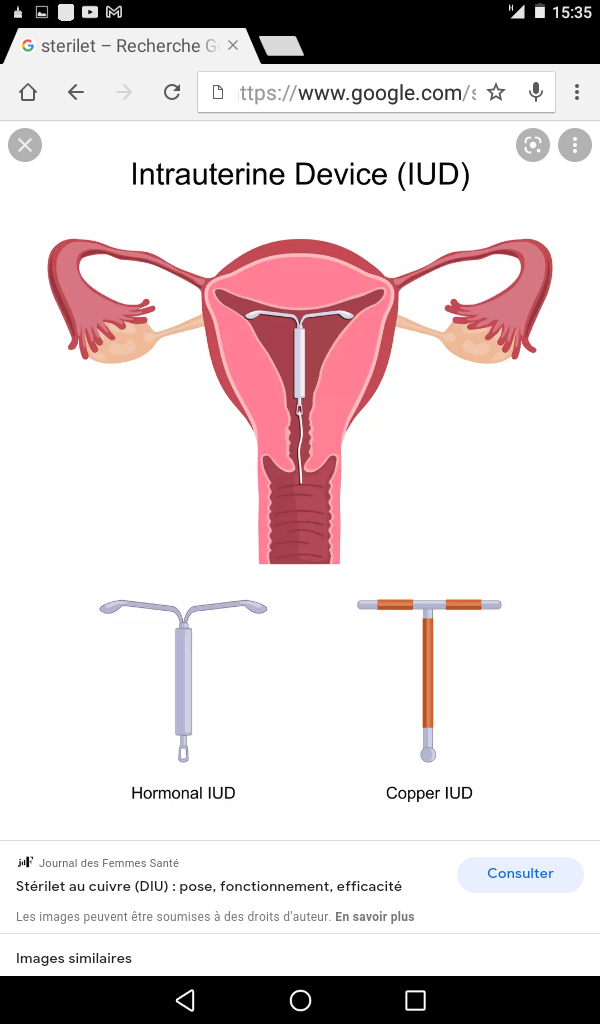 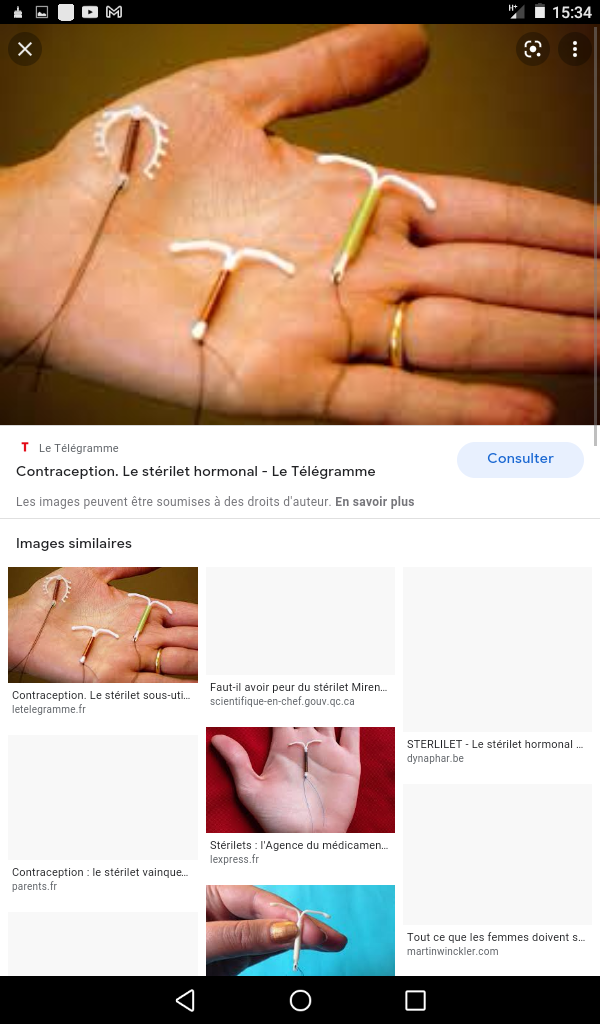 C’est un dispositif à insérer dans l’utérus.
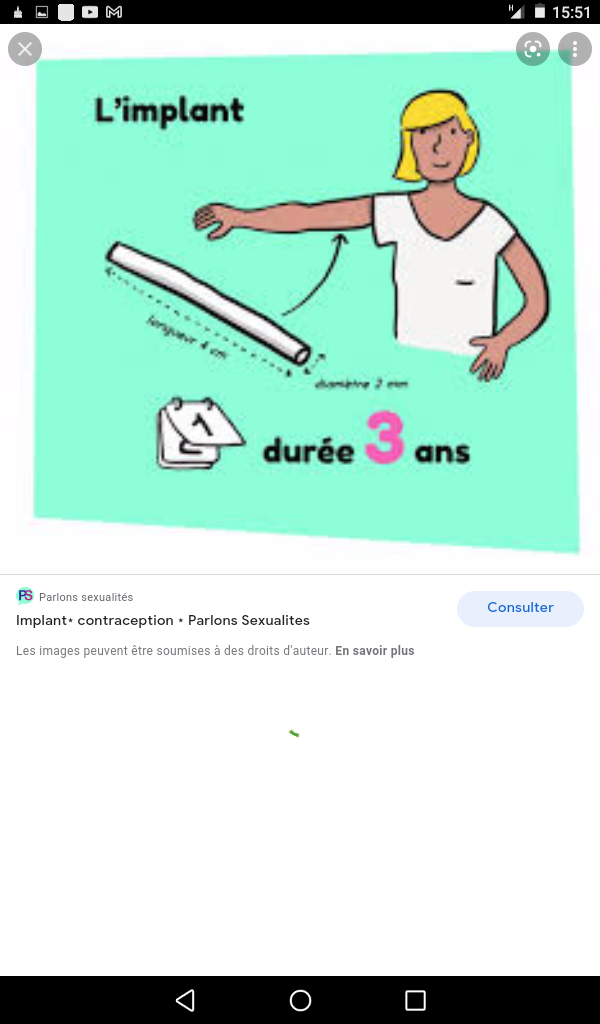 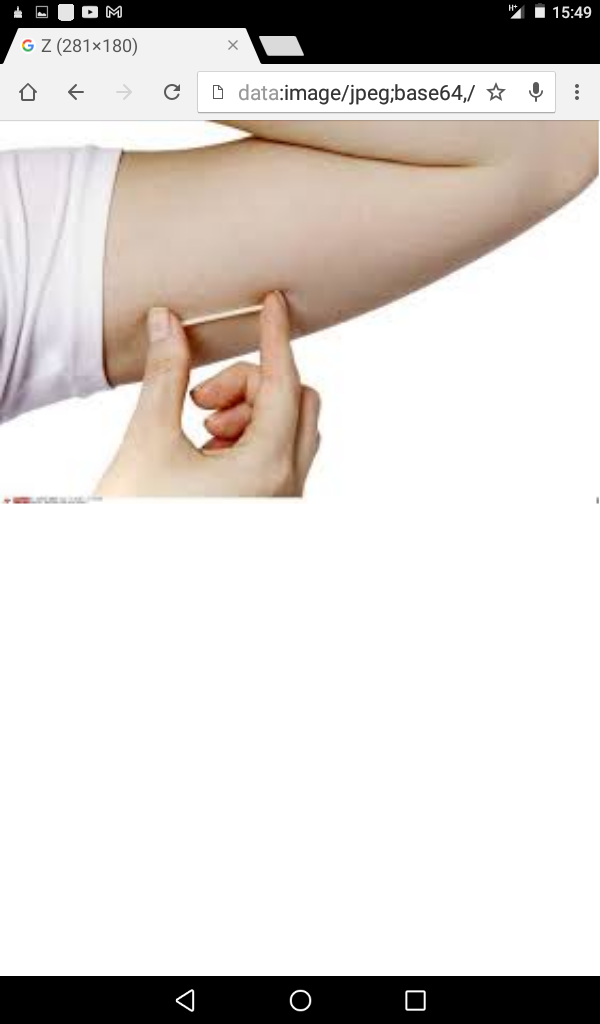 C’est un « implant » sous cutané.
A quoi servent tous ces instruments ou ces médicaments?
Ce sont des produits contraceptifs,
 utilisés pour empêcher la grossesse.